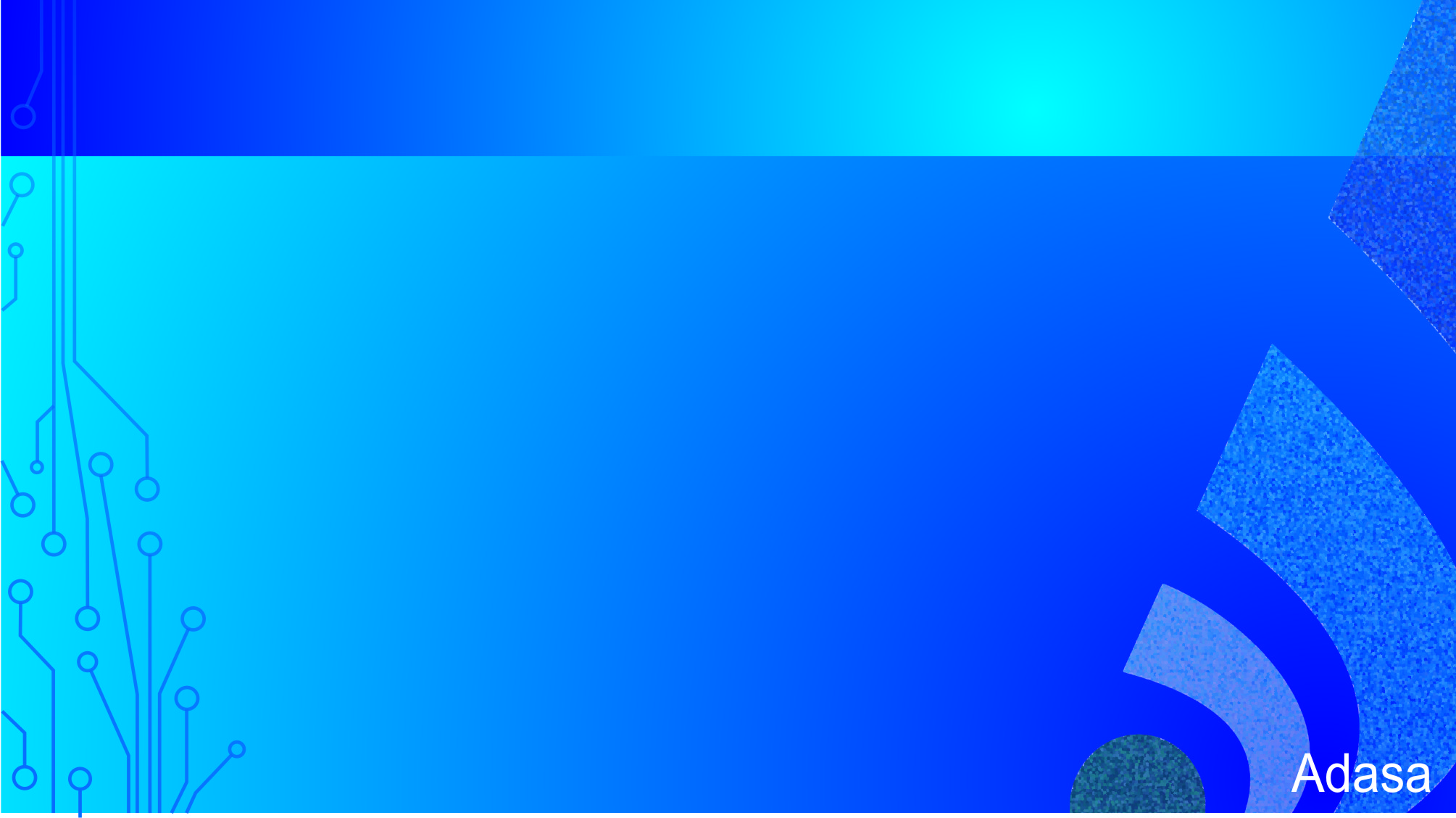 Superintendência de Abastecimento de Água e Esgoto
Análise técnica do 
Plano de Exploração
Brasília, novembro de 2022
[Speaker Notes: Plano de Exploração de Serviços da Caesb]
Exigência legal do Plano de Exploração
Lei n. 4.285/2008
Art.  45.  Sem  prejuízo  dos  encargos  previstos  em  normas  legais  e regulamentares,  constituem  obrigações  dos  prestadores  de  serviços  públicos  de saneamento básico: 

II – elaborar e apresentar à ADASA o plano de exploração dos serviços em harmonia  com  os  planos  de  saneamento  básico  do  Distrito  Federal,  definindo  as estratégias  de  operação,  a  previsão  das  expansões  e  os  recursos  previstos  para investimento;
Contrato de concessão
CLÁUSULA QUINTA – OBRIGAÇÕES E ENCARGOS DA CONCESSIONÁRIA
(...)
VI – Elaborar a versão inicial e as atualizações periódicas do Plano de Exploração dos Serviços, no formato e prazos estabelecidos em regulamentação específica emitida pela ADASA, em conformidade com o Plano de Saneamento Básico do Distrito Federal, contemplando as seguintes peças de gestão: (1º Termo Aditivo)

Plano de Expansão;
Plano de Operação e Manutenção;
Plano de Contingência e Emergência;
2
Superintendência de Abastecimento de Água e de EsgotoADASA – Agência Reguladora de Águas, Energia e Saneamento Básico do DF
INTERFACE COM O PLANO DE SANEAMENTO BÁSICO
PLANO DE EXPLORAÇÃO
PLANO DE SANEAMENTO (PDSB)
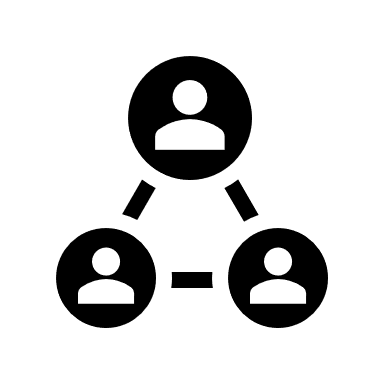 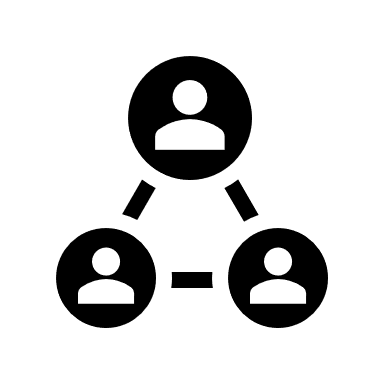 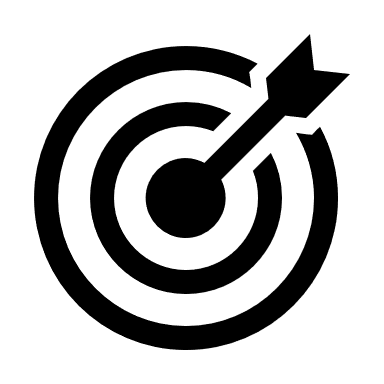 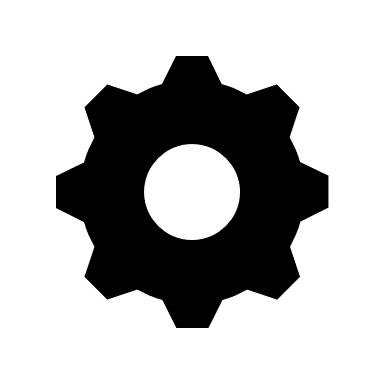 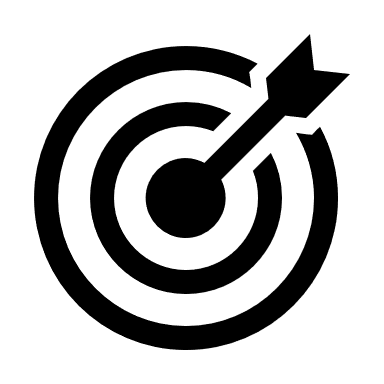 Elaborado pelo titular dos serviços, com ampla participação da sociedade;
Diretrizes e estratégias para a universalização;
Engloba os 4 componentes do saneamento básico;
Aprovado por Lei (6.454/2019)
Horizonte de 20 anos  e revisado em até 10 anos (de acordo com o Novo Marco Regulatório do Saneamento)
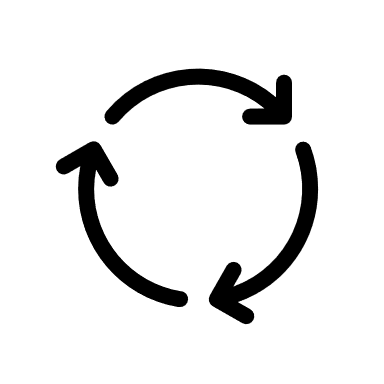 Elaborado pela  Caesb, a partir de diretrizes da Adasa;
Incorpora as diretrizes e ações do PDSB e da Adasa;
Apresenta ações para os padrões e indicadores definidos pela Adasa;
Aprovado pela Adasa;
Horizonte de 20 anos e revisão a cada 4.
3
Superintendência de Abastecimento de Água e de EsgotoADASA – Agência Reguladora de Águas, Energia e Saneamento Básico do DF
Estrutura do Plano de Exploração Apresentado pela Caesb
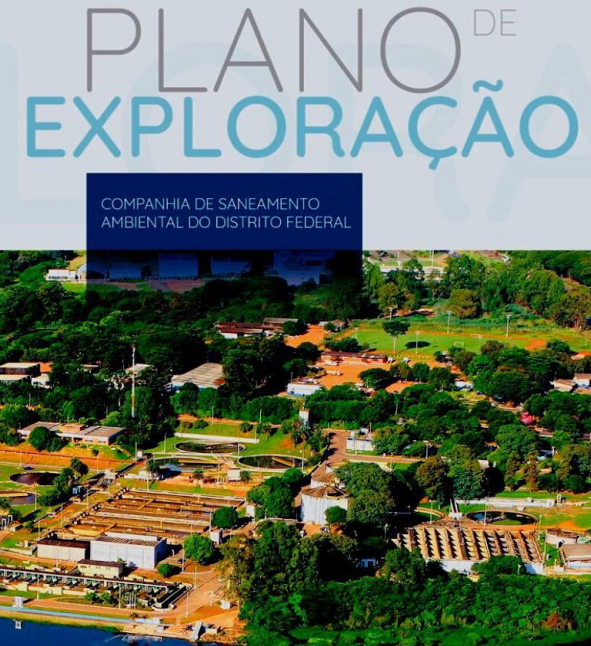 1 Estruturação e Implantação
2 Diagnóstico e Caracterização
3 Plano de Expansão
4 Plano de Operação e Manutenção
5 Plano de Contingência e Emergência
6 Planejamento e Avaliação da Execução do Plano
4
Superintendência de Abastecimento de Água e de EsgotoADASA – Agência Reguladora de Águas, Energia e Saneamento Básico do DF
Principais ajustes solicitados
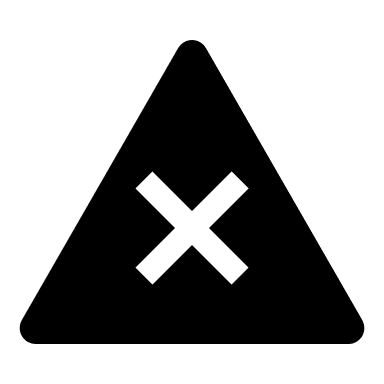 Atualização do balanço hídrico do SAA por sistema produtor
Atualização do cronograma de investimentos do PDSB
Ajustes:
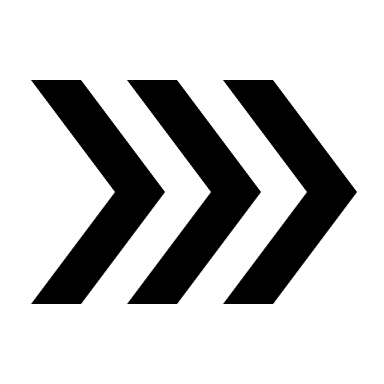 Atualização do fluxo de caixa do PDSB
Elaboração do Tomo VI – Avaliação da Execução do Plano (indicadores)
5
Superintendência de Abastecimento de Água e de EsgotoADASA – Agência Reguladora de Águas, Energia e Saneamento Básico do DF
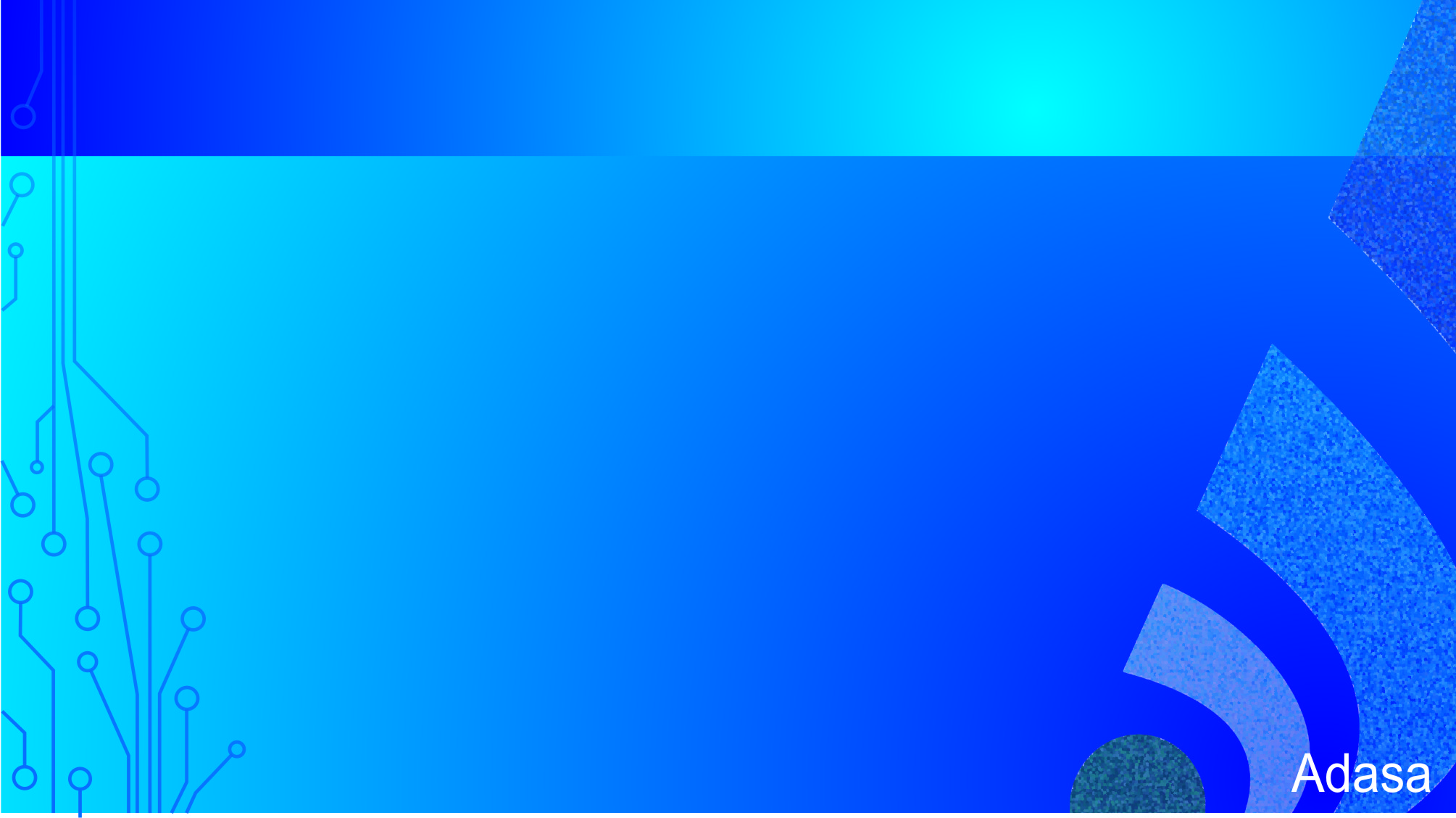 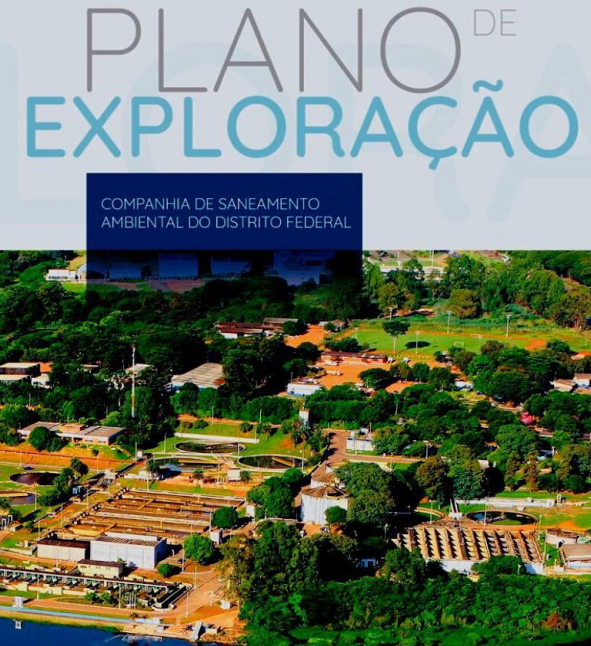 Análise do Plano de Exploração
Plano de Expansão

Plano de Operação e Manutenção
Balanço hídrico
Cronograma de investimentos 
Fluxo de caixa
Sustentabilidade técnica
Sustentabilidade financeira
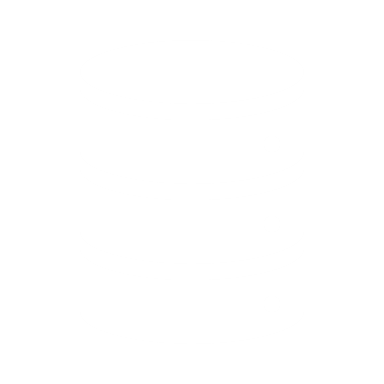 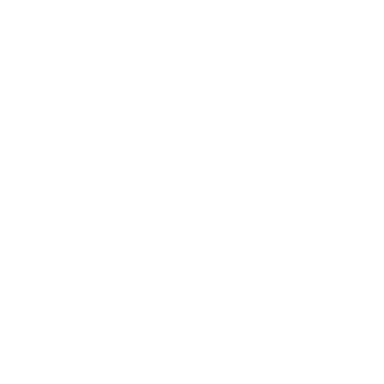 Balanço Hídrico
Sistemas de Abastecimento de Água
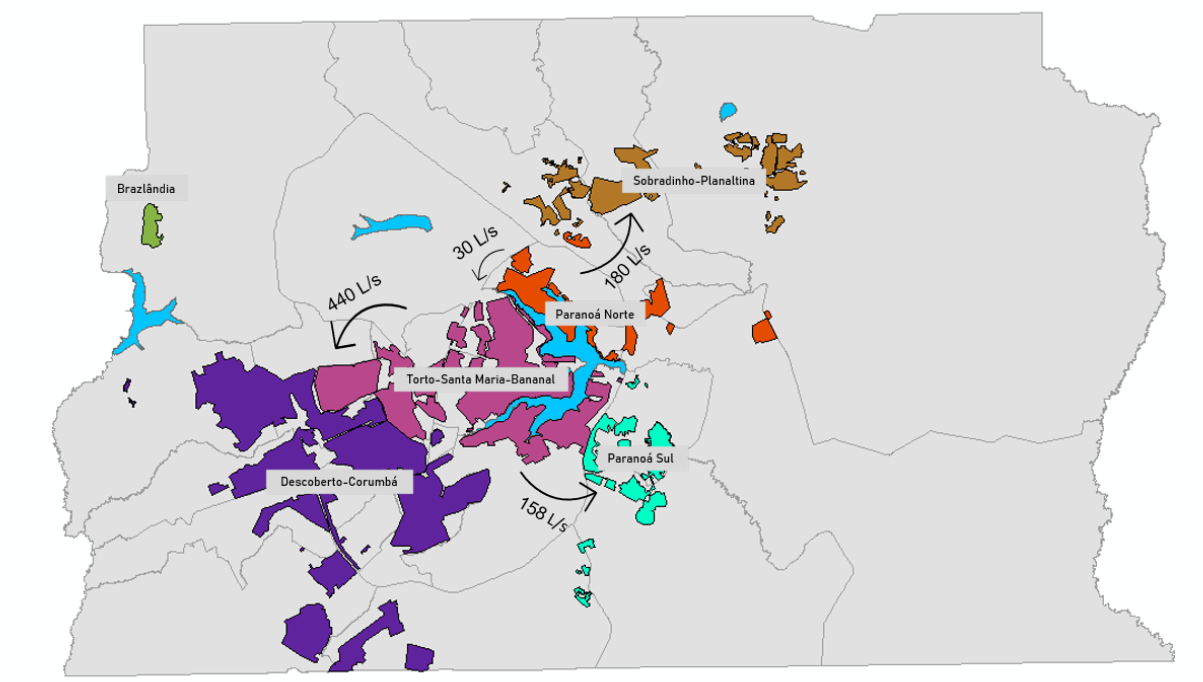 [Speaker Notes: Oferta: Calculada uma vazão de operação, obtida a partir das vazões máximas outorgadas para o mês de setembro

Demanda: Utilizadas vazões de consumo do cenário possível do estudo do Plano Distrital de Saneamento Básico (PDSB);]
Comparativo da População 2020-2039
Incremento de: 890 mil hab. (28%) = 44 mil hab./ano
8
Superintendência de Abastecimento de Água e de EsgotoADASA – Agência Reguladora de Águas, Energia e Saneamento Básico do DF
[Speaker Notes: População (2020): 3.1 mi; População (2039): 4 mi -> incremento de 890 mil (28%);

Descoberto-Corumbá: 369 mil, 11,7%;
Paranoá Sul: 208 mil, 6,6%
Sobradinho-Planaltina: 159 mil; 5,1%;
Paranoá Norte: 93 mil; 3%;
Torto-Santa Maria-Bananal: 51 mil, 1,6%
Brazlândia: 8 mil; 0,3%;]
Demanda x Capacidade Instalada 2020
[Speaker Notes: O comparativo da demanda com a capacidade instalada no cenário atual (2020) demonstra que atualmente o SAA possui capacidade instalada de 9.031,62 L/s e demanda de 
8.394,79 L/s, com saldo de 636,83 L/s, o que representa índice de comprometimento da  capacidade instalada de 93%.

Os sistemas de Sobradinho-Planaltina e Paranoá Sul apresentam déficits, respectivamente de  -84,29 L/s e 82,10 L/s, o que significa que estes sistemas estão acima do limite da capacidade instalada com a existência de demanda reprimida, especialmente durante o período seco do ano.]
Comparativo da Demanda x Capacidade Instalada 2039
10
Superintendência de Abastecimento de Água e de EsgotoADASA – Agência Reguladora de Águas, Energia e Saneamento Básico do DF
[Speaker Notes: O comparativo da demanda com a capacidade instalada no final do plano (2039) demonstra que o SAA possuirá capacidade instalada de 12.518 L/s e demanda de 
10.775,87 L/s, com saldo de 1.742,73 L/s, o que representa índice de comprometimento da  capacidade instalada de 86%.

Dessa forma, esse índice passará dos atuais 93% para 86%, com queda de 7 pontos percentuais, representando maior segurança hídrica para o DF.]
Índice de comprometimento da capacidade instalada - Icci (%)  2020-2039
11
Superintendência de Abastecimento de Água e de EsgotoADASA – Agência Reguladora de Águas, Energia e Saneamento Básico do DF
[Speaker Notes: O Índice de comprometimento da capacidade instalada - Icci (%)  para o DF passará de 93% para 86%, o que representa aumento da segurança hídrica.

Em relação aos sistemas produtores, os sistemas que atualmente apresentam Icci acima de 100%, caso de Sobradinho e Paranoá Sul passarão a apresentar valores respectivamente de 84% e 94%.]
Cronograma de Investimentos (2022 a 2039)
563 Ações

316 água
247 Esgoto
Base: PDSB/2017 e PDAE/2019
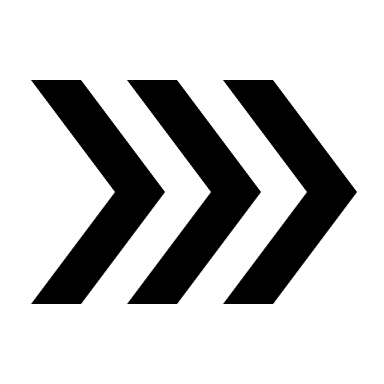 Média: r$ 347 MI/ANO
12
Superintendência de Abastecimento de Água e de EsgotoADASA – Agência Reguladora de Águas, Energia e Saneamento Básico do DF
Estratégia de monitoramento do Cronograma de Investimentos (2022 a 2039)
17 macro ações >> 80% do volume de investimentos
13
Superintendência de Abastecimento de Água e de EsgotoADASA – Agência Reguladora de Águas, Energia e Saneamento Básico do DF
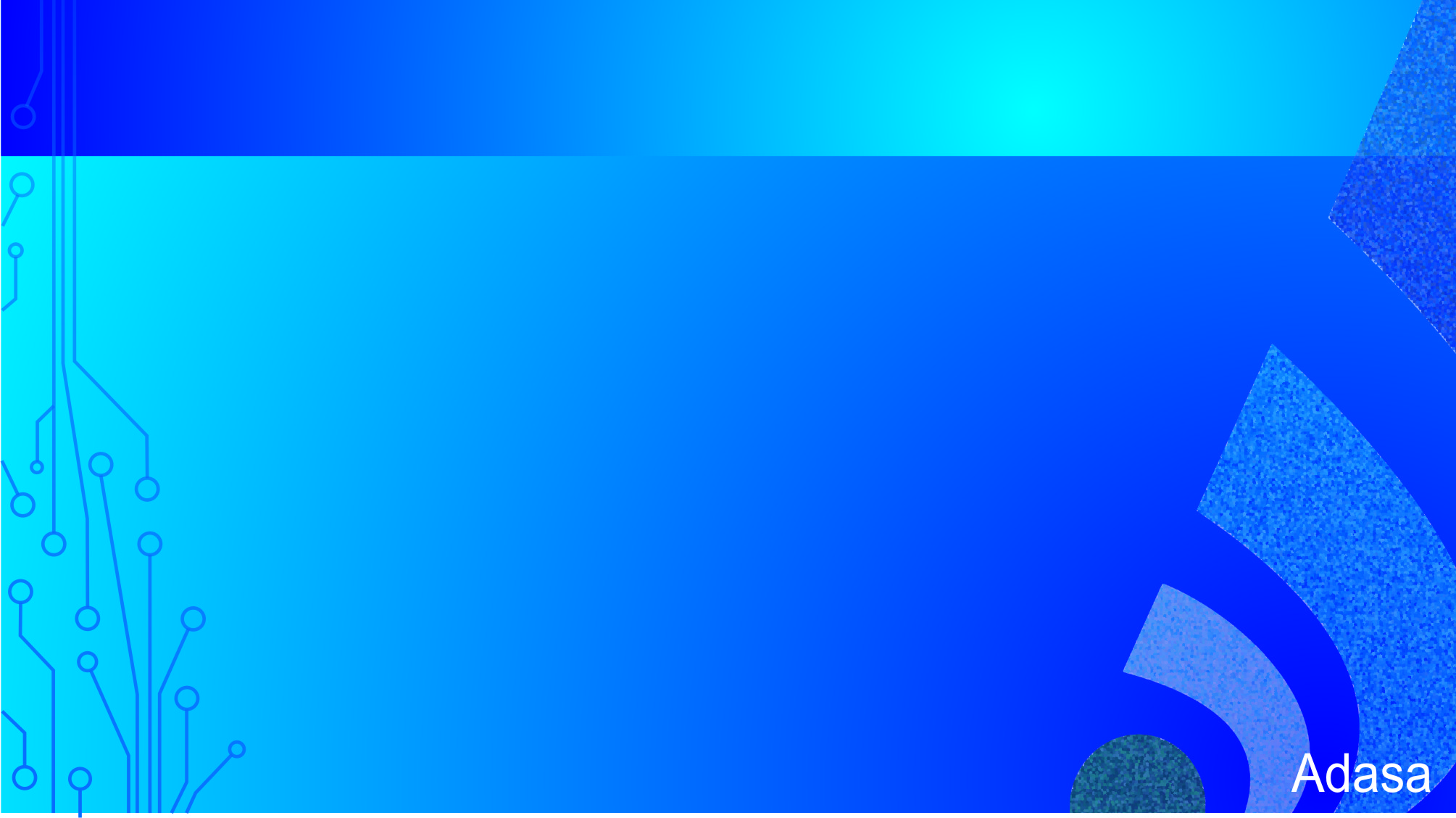 Análise do Plano de Exploração
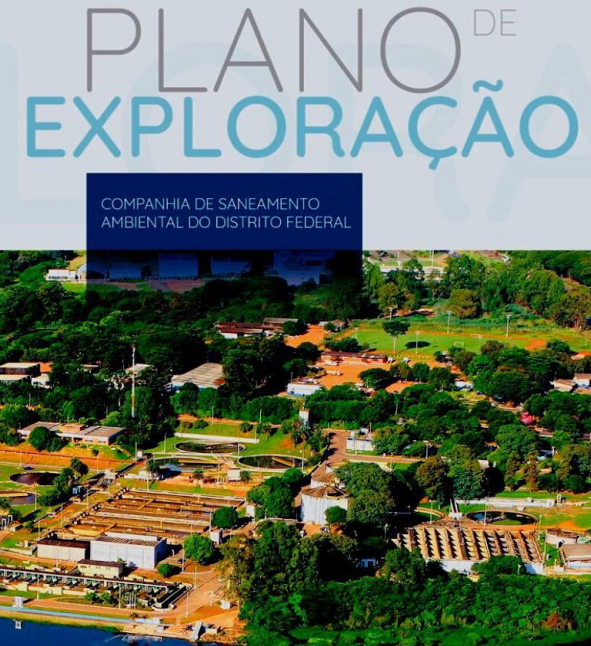 Plano de Contingência e
emergência
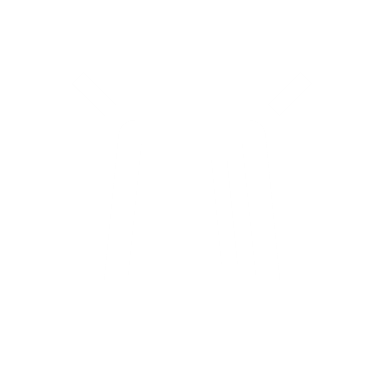 Análise do Plano de Contingência e Emergência
Plano Diretor de Contingência - PDC
Descrição dos sistemas existentes; 
Definição do Método APP & HAZOP (Avaliação Preliminar de Perigo) para classificação das ameaças e dos riscos.
Identificação e classificação das ameaças e riscos a que os sistemas estão expostos;
Cruzamento entre frequência x severidade dos eventos adversos para gradação do risco em Desprezível, Menor, Moderado, Sério e Crítico.
Diretrizes básicas para o desdobramento no planejamento
Plano  de  Prevenção  e  Resposta a Desastre – PPRD
Plano  de  Prevenção  e  Resposta a Desastre – PPRD
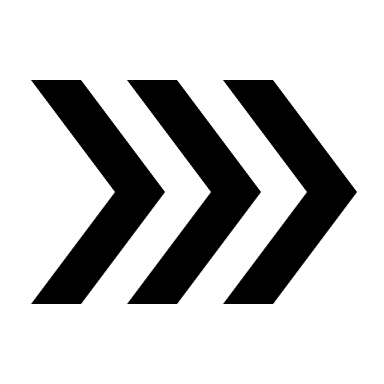 ....
Plano  de  Prevenção  e  Resposta a Desastre – PPRD
Plano  de  Prevenção  e  Resposta a Desastre – PPRD
15
Superintendência de Abastecimento de Água e de EsgotoADASA – Agência Reguladora de Águas, Energia e Saneamento Básico do DF
[Speaker Notes: AGUIAR, Laís Alencar de, Metodologias de Análise de Riscos, Rio de Janeiro/RJ 
(disponível na Internet em  http://professor.ucg.br/SiteDocente/admin/arquivosUpload/13179/material/APP_e_HAZOP.pdf) 

o  diagnóstico  das  situações  de  riscos;  
os  cenários  prospectivos  das  consequências  da  ocorrência  de  acidentes; 
indicação das medidas de resposta à emergência caracterizada.]
Análise do Plano de Contingência e Emergência
Cronograma de Implementação do Plano Diretor de Contingência
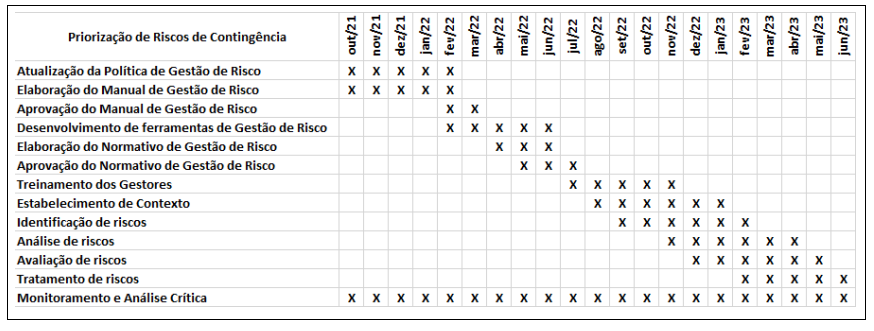 16
Superintendência de Abastecimento de Água e de EsgotoADASA – Agência Reguladora de Águas, Energia e Saneamento Básico do DF
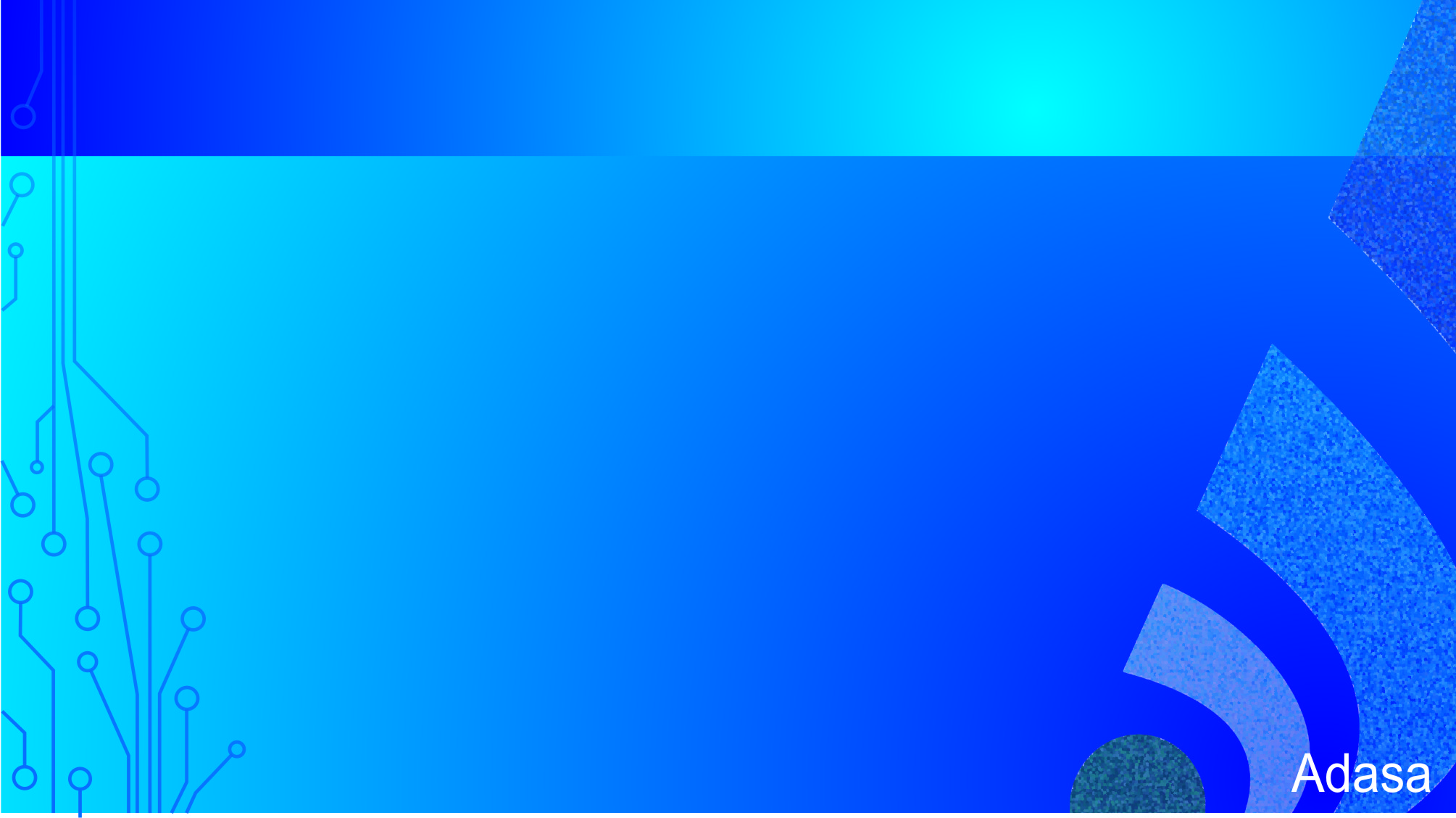 Análise do Plano de Exploração
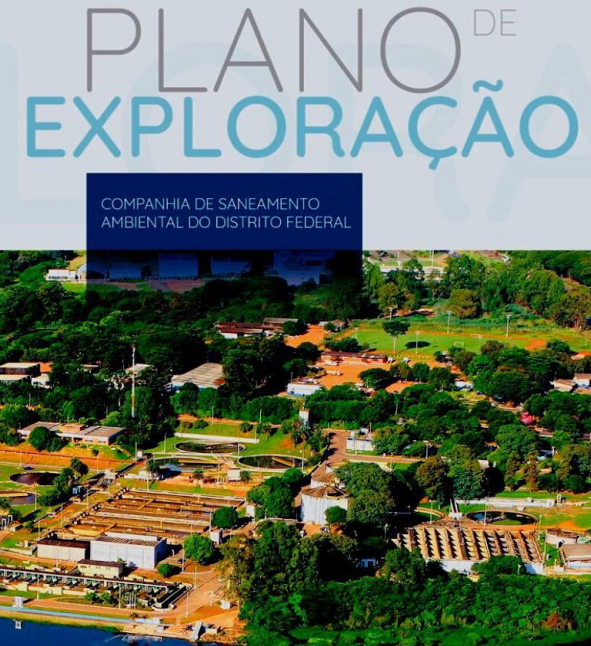 Planejamento e Avaliação da Execução do Plano
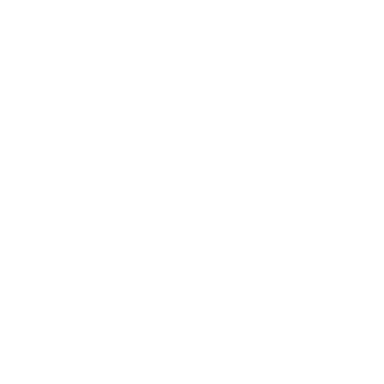 Planejamento da Avaliação e Execução
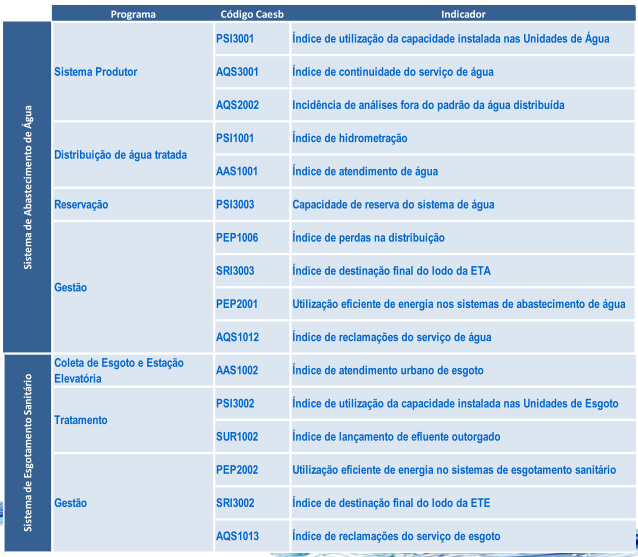 16 Indicadores Estratégicos propostos pela Adasa

10 Indicadores para SAA e
6 Indicadores para SES
Incorporados indicadores e metas do plano de saneamento;

Indicadores utilizados do Fator X de qualidade;

Análise da trajetória dos indicadores e normativos legais
18
Superintendência de Abastecimento de Água e de EsgotoADASA – Agência Reguladora de Águas, Energia e Saneamento Básico do DF
Planejamento da Avaliação e Execução
19
Superintendência de Abastecimento de Água e de EsgotoADASA – Agência Reguladora de Águas, Energia e Saneamento Básico do DF
Planejamento da Avaliação e Execução
20
Superintendência de Abastecimento de Água e de EsgotoADASA – Agência Reguladora de Águas, Energia e Saneamento Básico do DF
Processo de Execução
2024
2025
2026
2023
Relatório de Execução 2023
Relatório de Execução 2022
Relatório de Execução 2025
Relatório de Execução 2024
Plano de Exploração
2022-2039
Plano de Exploração
2026-2045
Prestação de constas – Autoavaliação
Análise dos desvios verificados em relação ao cenário planejado.
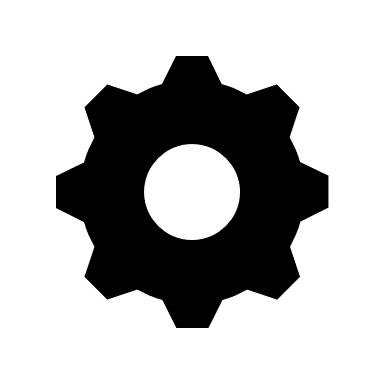 Revisão a cada 4 anos;
Revisões extraordinárias (PDSB; PDOT; Planos de Bacia);
21
Superintendência de Abastecimento de Água e de EsgotoADASA – Agência Reguladora de Águas, Energia e Saneamento Básico do DF
Processo de Monitoramento
Sustentabilidade Técnica
Balanço hídrico (Oferta x Demanda) - Indicador
Cronograma de investimentos (Fiscalização operacional)
Aplicação de penalidade
Qualidade do Serviço (Indicador-Meta-Análise FCA)
Monitoramento da Execução do Plano de Exploração
2022-2039
Auditoria e Certificação
Incentivos financeiros (+/-)
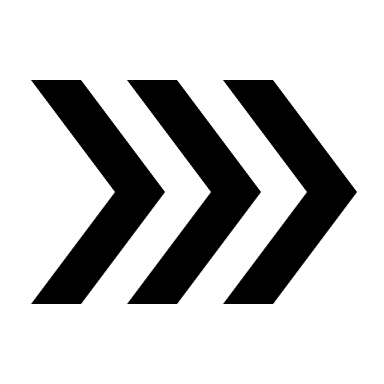 Sustentabilidade Econômico-Financeira
Revisões do Planejamento
Cronograma de Investimentos (Fiscalização financeira)
Fluxo de Caixa (Monitoramento da viabilidade)
Indicadores Financeiros (Liquidez, endividamento, rentabilidade, despesa com pessoal)
Auditoria e Certificação
22
Superintendência de Abastecimento de Água e de EsgotoADASA – Agência Reguladora de Águas, Energia e Saneamento Básico do DF
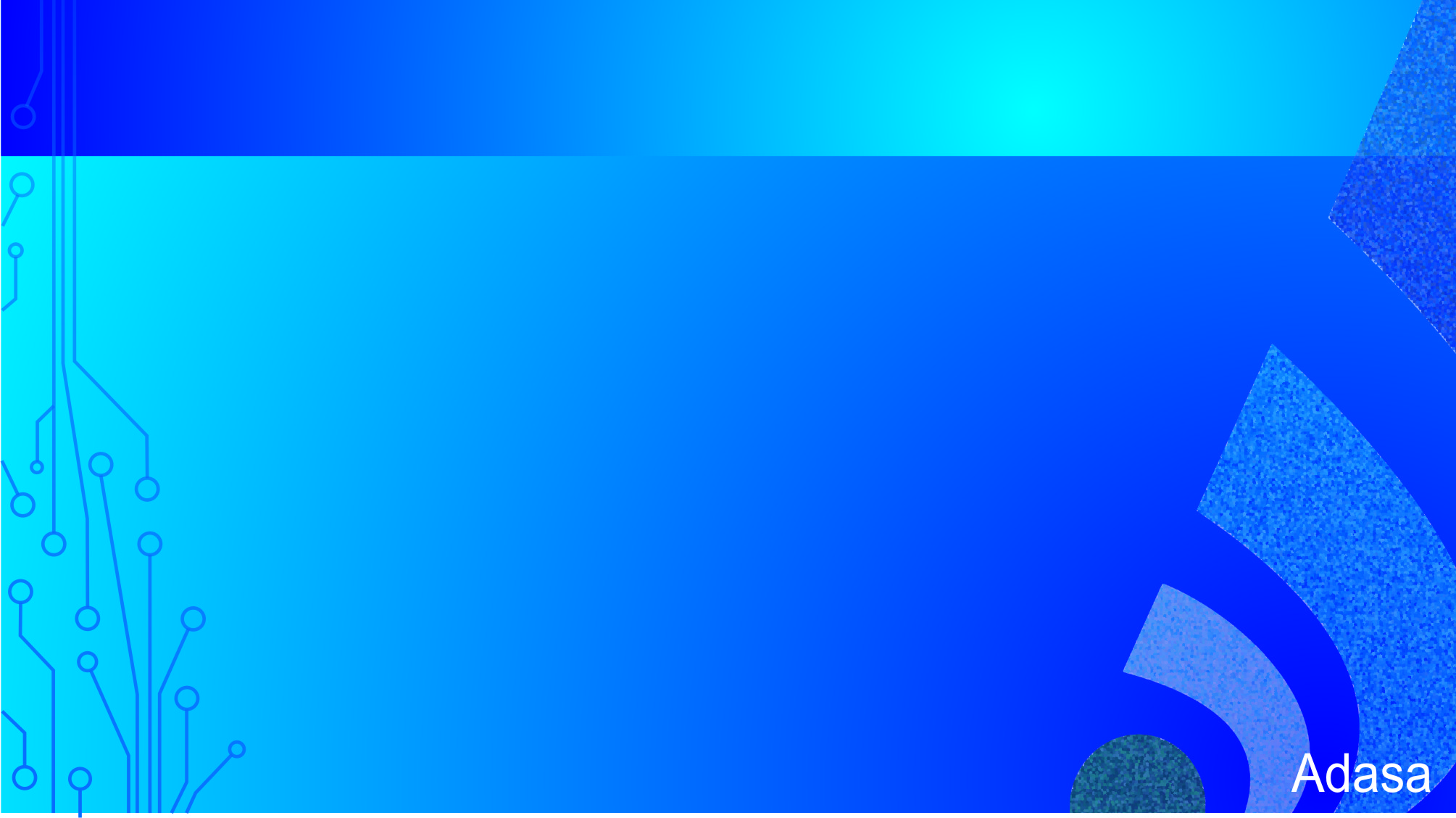 Obrigado!
Adalto Clímaco Ribeiro
Superintendência de Abastecimento de Água e de EsgotoADASA – Agência Reguladora de Águas, Energia e Saneamento Básico do DF
Contribuições:
ap-005-2022@adasa.df.gov.br, até as 18h do dia 13 de novembro de 2022
Balanço Hídrico
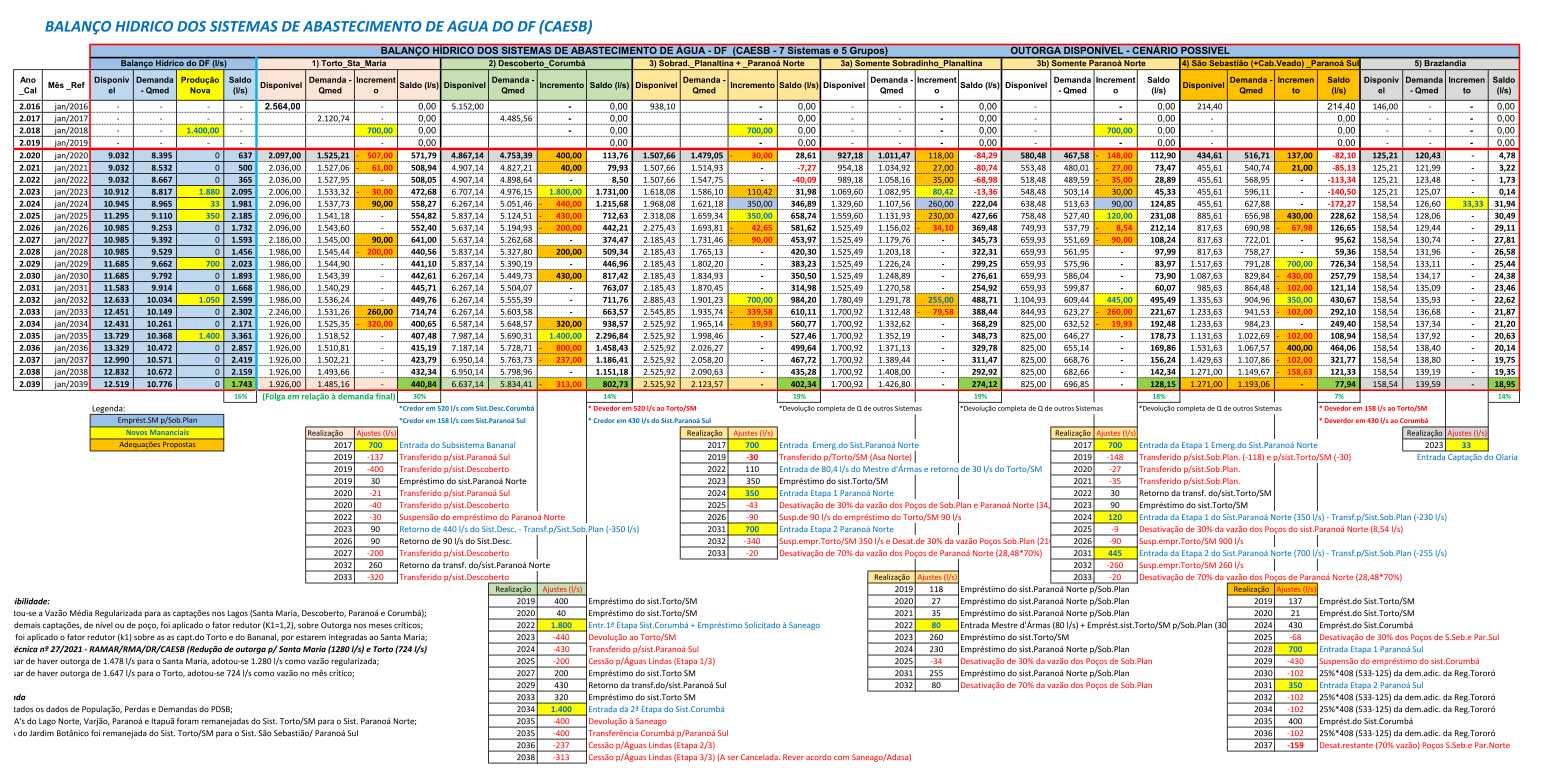 24
Superintendência de Abastecimento de Água e de EsgotoADASA – Agência Reguladora de Águas, Energia e Saneamento Básico do DF
Comparativo da População Por RA 2020-2039
Incremento de: 890 mil hab. (28%) = 44 mil hab./ano
25
Superintendência de Abastecimento de Água e de EsgotoADASA – Agência Reguladora de Águas, Energia e Saneamento Básico do DF
[Speaker Notes: Regiões responsáveis pelo aumento populacional: 890.694 mil habitantes (28%) 

RA	         População 2020 (L/s)	População 2039 (L/s)	Incremento População (L/s)	Per Incremento População(%)
São Sebastião                   143.754 	         336.074 	                                  192.320 	                                           6,1%
Planaltina	                   229.154 	         364.210 	                                  135.056 	                                           4,3%
Ceilândia	                   502.244 	         631.918 	                                  129.674 	                                           4,1%
Águas Claras	                   153.233 	         246.487 	                                  93.254 	                                           3,0%
Samambaia	                    254.873 	         327.611 	                                  72.738 	                                           2,3%]
Balanço entre Demanda x Disponibilidade 2020-2039
26
Superintendência de Abastecimento de Água e de EsgotoADASA – Agência Reguladora de Águas, Energia e Saneamento Básico do DF
[Speaker Notes: Todos os sistemas de abastecimento apresentarão saldo positivo em 2039, com capacidade instalada maior do que demanda projetada, com destaque
Para o sistema Descoberto-Corumbá, com saldo de 802,73 L/s e Torto-Santa Maria com 440,84 L/s.

O saldo da demanda x capacidade instalada do DF passará de 636,83 L/s (2020) para 1.742,73 L/s (2039), com aumento de 1.105,9 L/s.]
Validação da projeção da demanda
27
Superintendência de Abastecimento de Água e de EsgotoADASA – Agência Reguladora de Águas, Energia e Saneamento Básico do DF
Evolução anual da demanda x capacidade instalada (2020-2039)
Proporção anual dos investimentos(2022 a 2039)
29
Superintendência de Abastecimento de Água e de EsgotoADASA – Agência Reguladora de Águas, Energia e Saneamento Básico do DF
Análise do Plano de Contingência e Emergência
Matriz de Risco
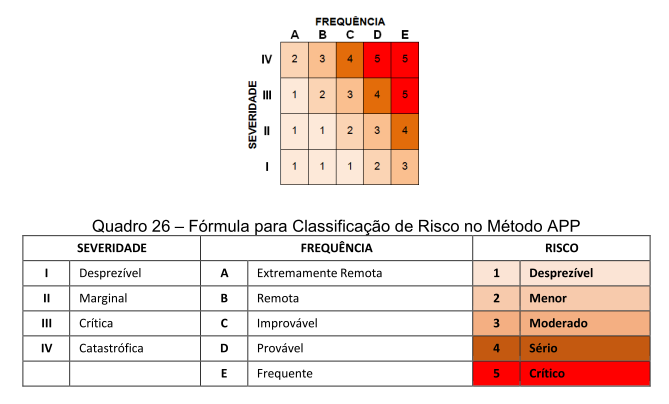 30
Superintendência de Abastecimento de Água e de EsgotoADASA – Agência Reguladora de Águas, Energia e Saneamento Básico do DF
[Speaker Notes: Torto-Santa Maria-Bananal: 8 RAs; Pop: 606 mil (19%)
Descoberto-Corumbá: 12 RAs; Pop: 1.716 mi (55%)
Sobradinho-Planaltina: 4 RAs; Pop: 412 mil (13%)
Paranoá Norte: 4 RAs; Pop: 180 mil (6%)
Paranoá Sul: 2 RAs; Pop: 176 mil (6%)
Brazlândia: 1 RA; Pop: 51 mil (2%)]
Análise do Plano de Contingência e Emergência
Fatores de insegurança com risco sério ou crítico
Estiagem prolongada
Envelhecimento de estruturas
Falha no fornecimento de energia elétrica
Ocupação irregular do solo
Vandalismo/
Sabotagem
Falha de Manutenção
Acidentes no transporte de cargas perigosas
Inversão Térmica
Greve de Empregados da Caesb
Incêndios florestais
Invasão por macrófitas
Uso indevido da rede
Total: 62/99 (62%)
31
Superintendência de Abastecimento de Água e de EsgotoADASA – Agência Reguladora de Águas, Energia e Saneamento Básico do DF
[Speaker Notes: Torto-Santa Maria-Bananal: 8 RAs; Pop: 606 mil (19%)
Descoberto-Corumbá: 12 RAs; Pop: 1.716 mi (55%)
Sobradinho-Planaltina: 4 RAs; Pop: 412 mil (13%)
Paranoá Norte: 4 RAs; Pop: 180 mil (6%)
Paranoá Sul: 2 RAs; Pop: 176 mil (6%)
Brazlândia: 1 RA; Pop: 51 mil (2%)]
Análise do Plano de Contingência e Emergência
Efeitos adversos dos fatores de insegurança com risco sério ou crítico
Colapso operacional do sistema
Eutrofização
Inutilização de manancial
Vazamento de produtos químicos
Contaminação da água
Rompimento de Estrutura
Extravasamento de esgoto
Interrupção de bombeamento
Assoreamento por Erosão
Total: 23 efeitos adversos
32
Superintendência de Abastecimento de Água e de EsgotoADASA – Agência Reguladora de Águas, Energia e Saneamento Básico do DF
Análise do Plano de Contingência e Emergência
Planos de escopo específicos (PPRD)
Avaliação das vulnerabilidades dos sistemas;
Programação de ações em situações de contingenciais (caráter preventivo);
Operacionalização do plano em situações de emergenciais (caráter corretivo);
33
Superintendência de Abastecimento de Água e de EsgotoADASA – Agência Reguladora de Águas, Energia e Saneamento Básico do DF
Ajustes no Plano Solicitados pela Adasa
Versão 01
Versão 02
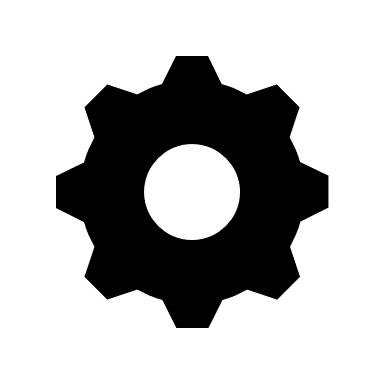 ago/2021
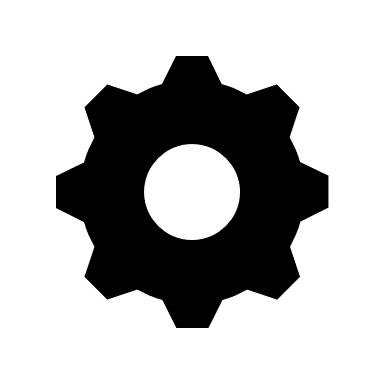 Versão 03
out/2021
Versão 04
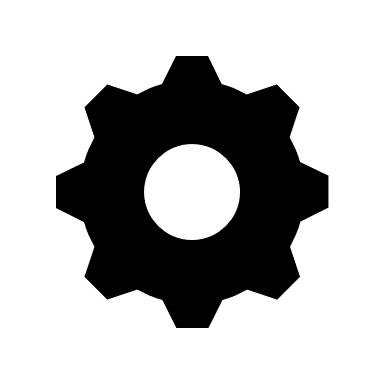 nov/2021
mar/2022
34
Superintendência de Abastecimento de Água e de EsgotoADASA – Agência Reguladora de Águas, Energia e Saneamento Básico do DF
[Speaker Notes: Foram entregues várias versões, fruto de reuniões técnicas com a Caesb para consolidação da versão final.]
Balanço Hídrico
Estimativas de Oferta e Demanda

Oferta: Calculada uma vazão de operação, obtida a partir das vazões máximas outorgadas para o mês de setembro

Demanda: Utilizadas vazões de consumo do cenário possível do estudo do Plano Distrital de Saneamento Básico (PDSB);
SISTEMAS PRODUTORES
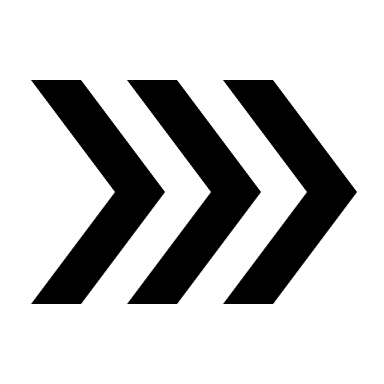 35
Superintendência de Abastecimento de Água e de EsgotoADASA – Agência Reguladora de Águas, Energia e Saneamento Básico do DF
Índice de comprometimento da capacidade instalada - Icci (%)  2020-2039
36
Superintendência de Abastecimento de Água e de EsgotoADASA – Agência Reguladora de Águas, Energia e Saneamento Básico do DF
Áreas de Atendimento (Expansão/Melhorias)
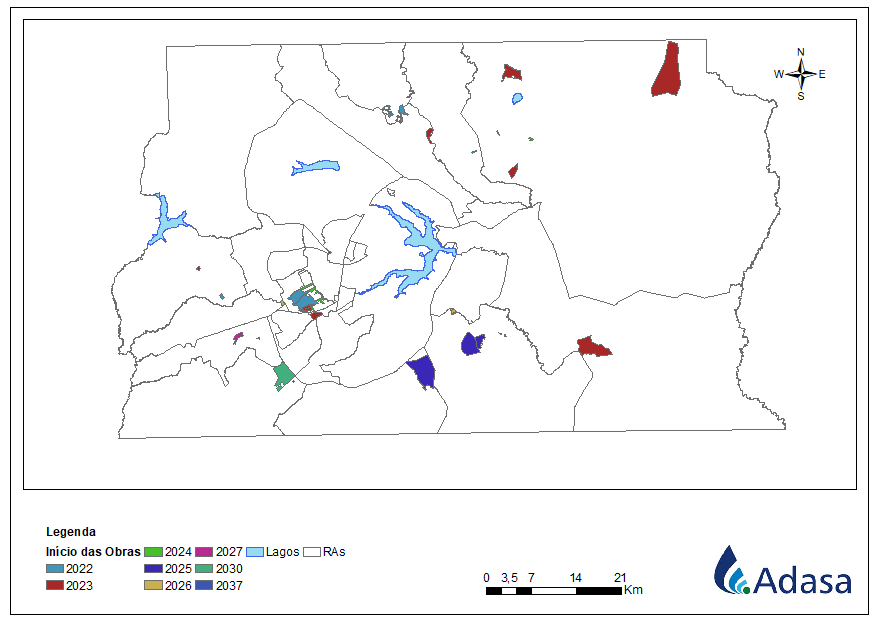 Água (53)
Áreas de Atendimento (Expansão/Melhorias)
Esgoto (61)
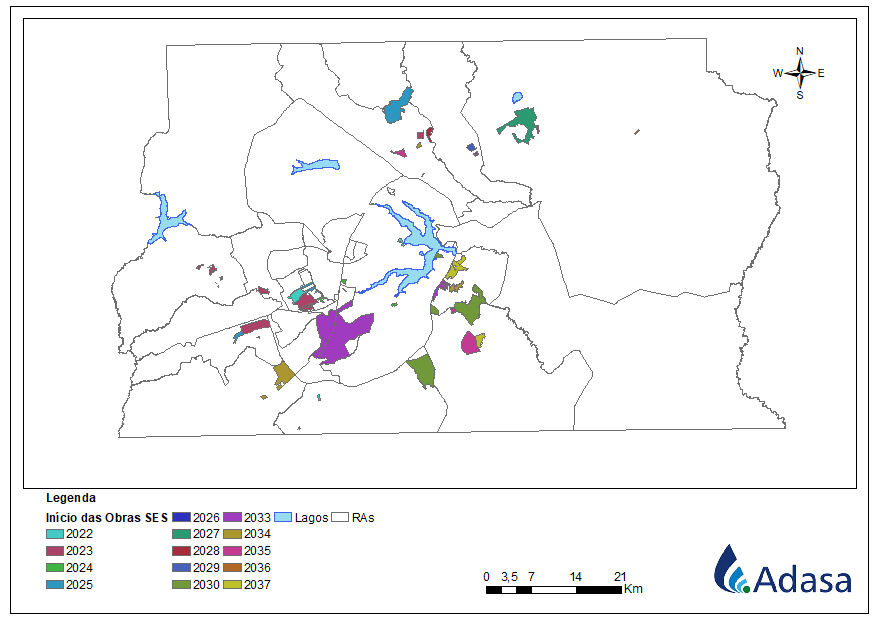 Planejamento da Avaliação e Execução
39
Superintendência de Abastecimento de Água e de EsgotoADASA – Agência Reguladora de Águas, Energia e Saneamento Básico do DF
[Speaker Notes: Portaria  nº  490  de  22  de  março  de  2021

39,2% (SNIS 2019),
consideram as mesmas proporções percentuais descritas na Portaria mas, ao 
invés de utilizar como ponto de partida a média nacional (39,2%) foi utilizado o Índice de Perdas 
atual da Companhia (~ 35%). 

100% até 65%.]